Metadata Updates(for S-100 3.1+ / 4.0)S-100 WG TSM519-21 September 2017
Raphael Malyankar, Consultant, Portolan Sciences
Eivind Mong, Consultant


Work performed under NOAA sponsorship
Overview
Implementation of proposals accepted at S-100 WG2
Changes arising from S-104, S-111, S-122, S-123 experiences
New metadata elements arising from NPUB product specification development
Make vertical and sounding datums optional
Updates arising from new editions of ISO 19115: ISO 19115-1:2014 & 19115-3:2015
ISO 19115-1 and 19115-3 replace ISO 19115 & 19139
Terms, metadata element names, metadata classes
Metadata for services
[Speaker Notes: The proposals accepted at S-100 WG2 are described in the SPAWAR proposals for the WG2 meeting and the S-100 WG2 minutes.]
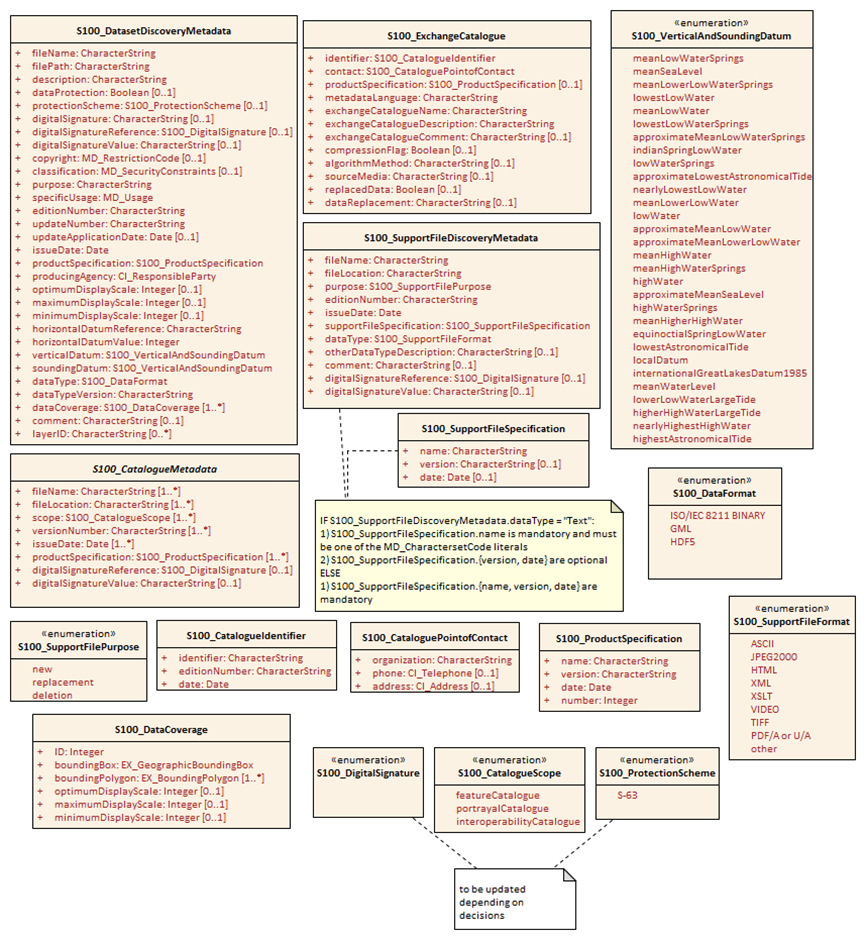 Figure 4a-D-4 updated
3
[Speaker Notes: ‘interoperabilityCatalogue’ has been added to S100_CatalogueScope (see next slide) but otherwise this diagram is just the accepted changes]
New proposed experience-based changes
Add XML to S100_DataFormat in Part 4a and Part 12 for interoperability.
Make vertical datum and sounding datum optional.
Add elements describing the metadata discovery resource.
Add a literal describing interoperability catalogue information to S100_CatalogueScope in order to describe interoperability catalogues.
Literals for the new enumerations agreed at S100WG2 need to be determined.
Redundant attribute digitalSignature in S100_DatasetDiscoveryMetadata should be removed and a “none” or “unsigned” literal added to S100_DigitalSignature; if digitalSignature is retained, its type should be Boolean.
Mandatory digital signature for catalogues in table (in text) should become optional like Figure 4a-D-4.
List of compression algorithms started for S100_exchangeCatalogue.algorithmMethod.
[Speaker Notes: 1) S100 WG2 accepted a proposal to remove “other” from S100_DataFormat. That leaves nothing to describe interoperability information which is not in GML, HDF5, or ISO 8211 format.
2) Some data products e.g., S-122 (Marine protected areas), S-123 (Marine radio services), S-412 (Weather overlay),  etc., do not have depth, elevation or height thematic attributes and therefore vertical datum and sounding datum are not relevant to those datasets.
3) Deriving from S-122: MetadataFileIdentifier and the other elements proposed to be added describe the metadata resource itself. The names, types and multiplicities are:
metadataFileIdentifier 	1	CharacterString 
metadataPointOfContact 1	CI_ResponsibleParty 
metadataDateStamp 	1	Date 
metadataLanguage 	1..*	CharacterString
4) A new literal in S100_CatalogueScope is needed for interoperability catalogues.
Proposed literal: interoperabilityCatalogue
Definition: “S-100 interoperability information” 
5) New enumerations S100_DigitalSignature, S100_ProtectionScheme were agreed at S100WG2, literals TBD.
6) S100_DatasetDiscoveryMetadata attributes digitalSignature, digitalSignatureValue: Redundancy and/or improper type. Both are character strings. In fact the presence of the co-attribute digitalSignatureReference can be used to determine whether the dataset is signed: If it is absent the dataset is not signed, if it is present, the dataset is signed. digitalSignature should be deleted. If retained, it should be a Boolean.
7) Catalogue signatures need not always be mandatory.
8) S100_exchangeCatalogue.algorithmMethod: Agreed in principle at S100WG2 to make this an enumeration, list of algorithms is requested.]
Changes related to new version of ISO 19115
5
ISO 19115 changes
Examples of terminology update effects
Table 4a-1 Minimum metadata for geographic datasets
New service metadata class in relation to ISO classes
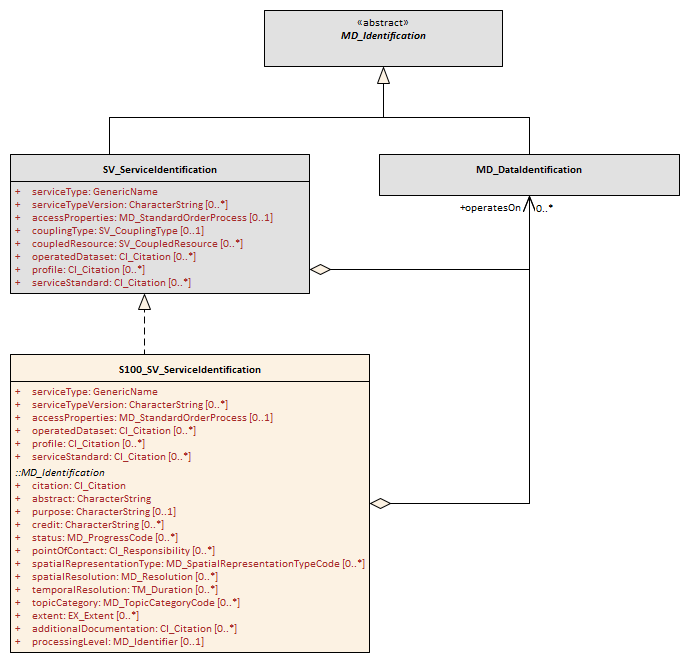 Re-drawn Figure 4a-D-4 showing relationships
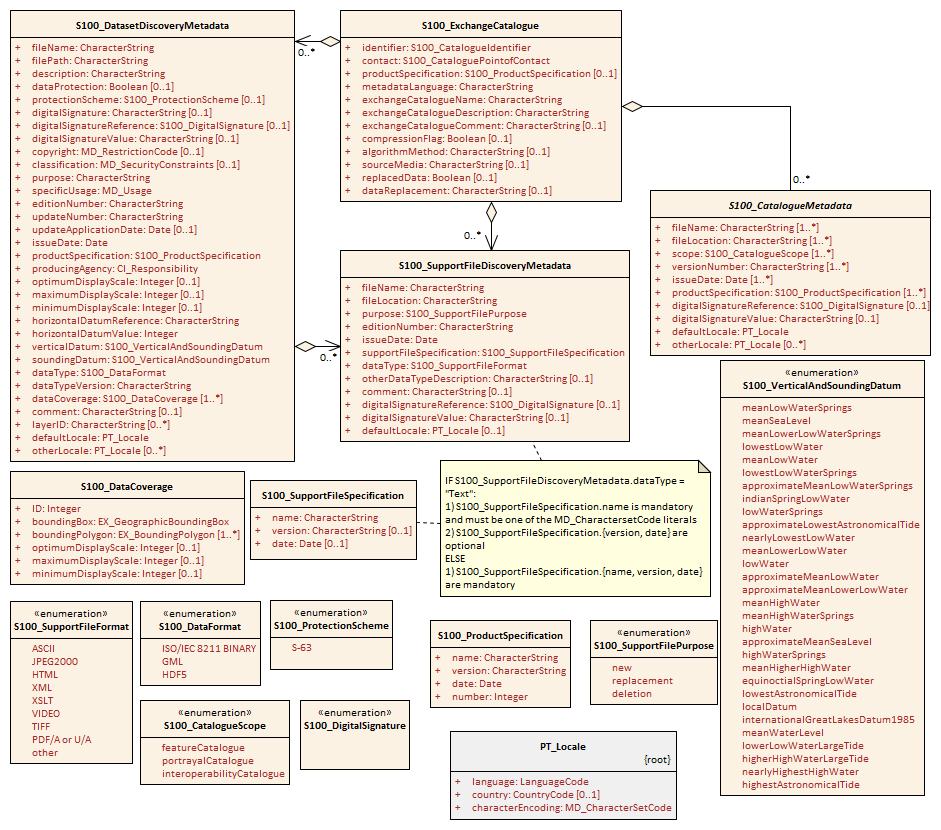 Proposed discovery metadata for services
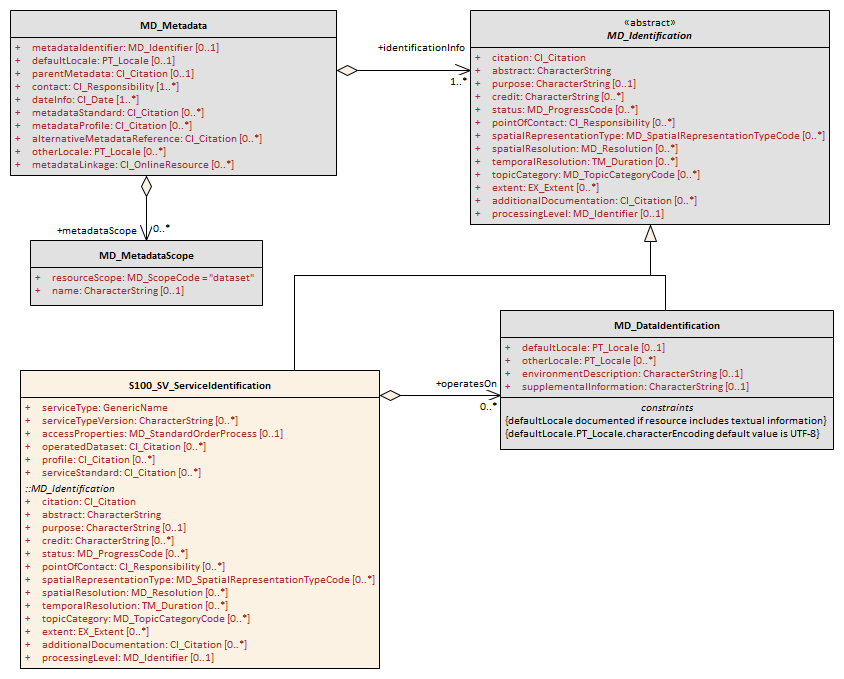 ‘Service discovery metadata’ is analogous to the current discovery metadata, but for services